Hypersensitivity Reactions
Immunology Unit
Department of Pathology
College of Medicine
King Saud University
Objectives
To know that hypersensitivity reactions are over and excessive immune responses that can be harmful to body in four different ways

To be familiar with inflammatory processes in Type I hypersensitivity reaction that mediates allergic inflammation

Recognize that Type II hypersensitivity deals with immune responses against antigens that are integral part of cell membrane and are usually associated with autoimmune disorders

To know that Type III hypersensitivity reactions are mediated by immune complexes and cause vasculitis

Describe Type IV hypersensitivity is a purely cell mediated immune response associated with chronic inflammation
What is hypersensitivity?
Protective immunity: desirable reaction

Hypersensitivity: undesirable reaction 

Undesirable responses can be mediated by
Antibody binding to antigens (Types I-III) 
Cell mediated reaction to chemicals or proteins
	(Type IV)
Type IV: Cell Mediated Immunity
Type I: IgE Ab
Type II: IgG  Ab to tissue antigens
Type III: IgG Immune Complexes
Gel and Coombs Classification
Type I: Immediate Hypersensitivity
Most people will not react to these allergens but some individuals “atopic” respond by producing large amounts of IgE

Non-allergic individuals respond to these allergens by producing IgG antibodies
Type I Hypersensitivity
Also termed as: 
   		Immediate Hypersensitivity
    
		Anaphylactic reactions 
                                   
   		Allergic reactions
                 (Occurs within minutes to hours)
Features
Antibody type: IgE

-       Cellular components:                                                       
                   Mast cells, basophiles & eosinophils

-        Antigens:
                   Also known as allergens 
			(antigens with low molecular weight & 		highly soluble)
Allergens
Some of the allergens involved in type I hypersensitivity are: pollens, dust mite allergens, animal dander, nuts, shellfish, various drugs etc
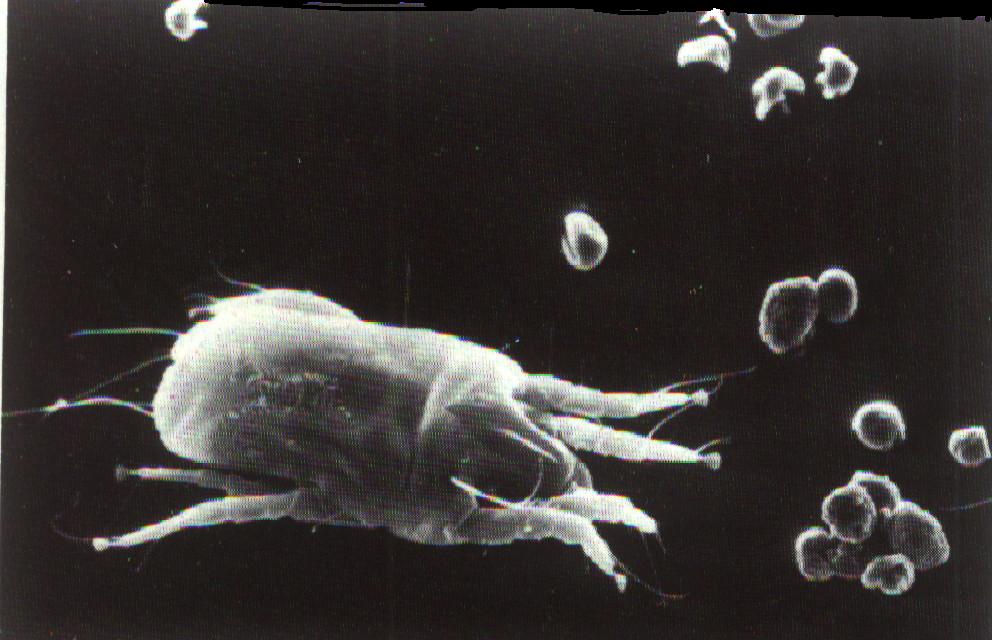 Type I reactions occur in two phases
-   Sensitization phase 
          First contact with allergens


      -   Challenge phase 
           Subsequent contact with allergens
Phase I : 
          -   Sensitization   phase .  
              Allergen   enter    tissues ,  induce     an  
           immune   response   . B – cells   transform
            to    plasma    cells     &    produce    IgE.

          - IgE  bind  to receptors  on  Mast cells  and
            basophiles ( F c ЄRI - high   affinity  receptors).
                           individuals   become :

                                  “ Sensitized . “
Phase I : 
          -   Sensitization   phase .  
              Allergen   enter    tissues ,  induce     an  
           immune   response   . B – cells   transform
            to    plasma    cells     &    produce    IgE.

          - IgE  bind  to receptors  on  Mast cells  and
            basophiles ( F c ЄRI - high   affinity  receptors).
                           individuals   become :

                                  “ Sensitized . “
Type I  Reaction  occur  in  2  phases:
Type I Hypersensitivity (Immediate)
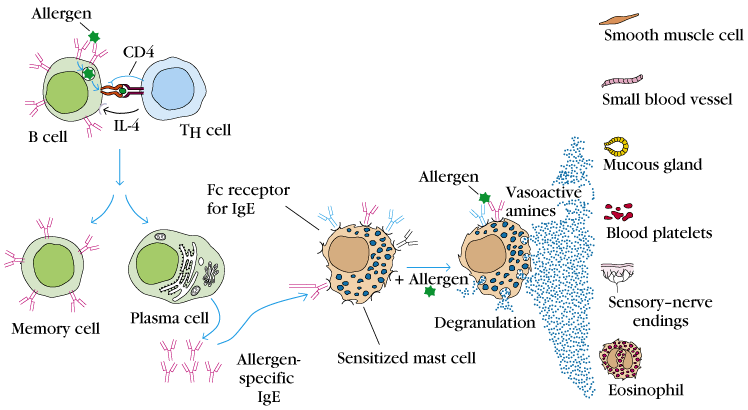 Sensitization
Challenge
Primary and Secondary Mediators
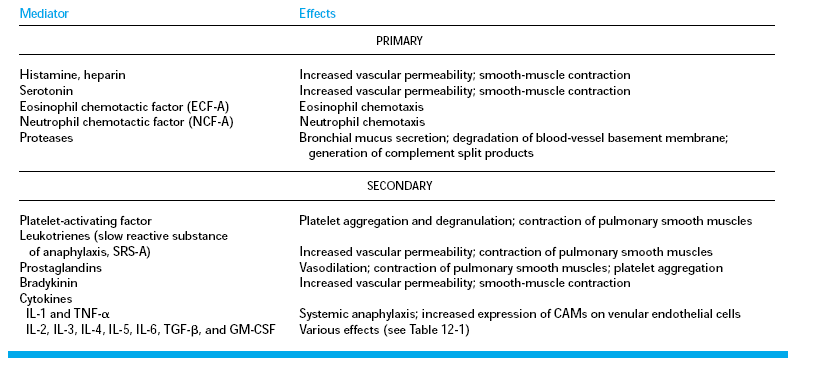 November 5, 2012
Med 1
11
Allergy is a systemic disorder
Nose
Pharynx
Allergic rhinitis
Asthma
Lungs
Esophagus
Food allergy
Stomach
Skin
Eczema
Urticaria
Allergic dermatitis
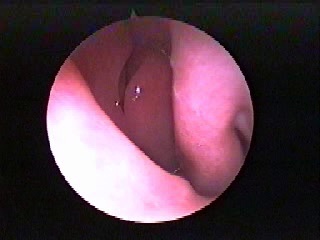 Normal nose
Allergy: Rhinitis, Eczema & Conjunctivitis
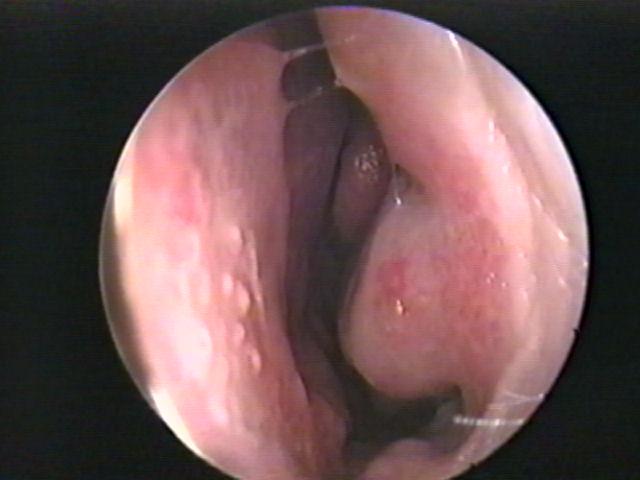 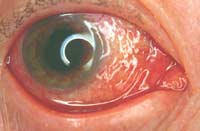 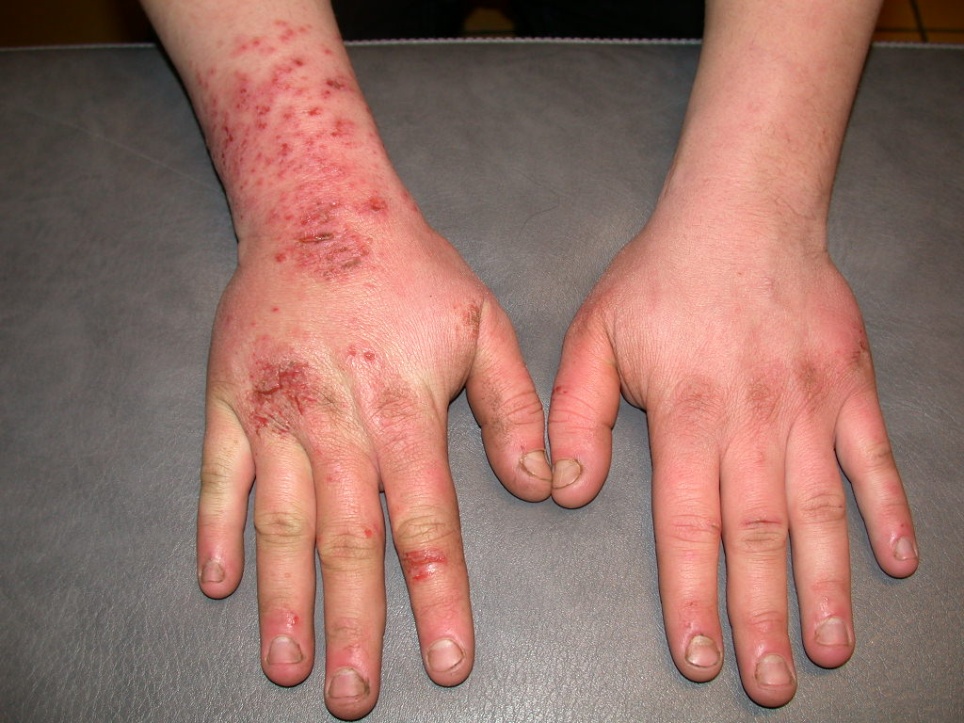 * Injected allergens: 

 		Bee sting venom enters
  		the blood stream

        Systemic inflammation

        Anaphylactic shock
            (life - threatening)


Anaphylactoid reactions:-
                                  Are non - IgE mediated
                                  may result from contrast media or
                                  local anesthetics
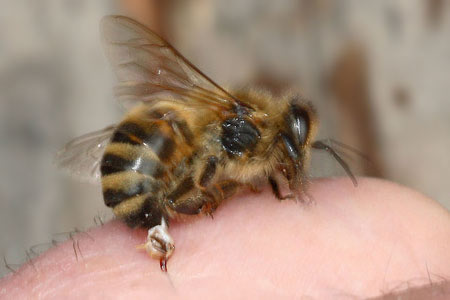 Diagnosis of Allergy
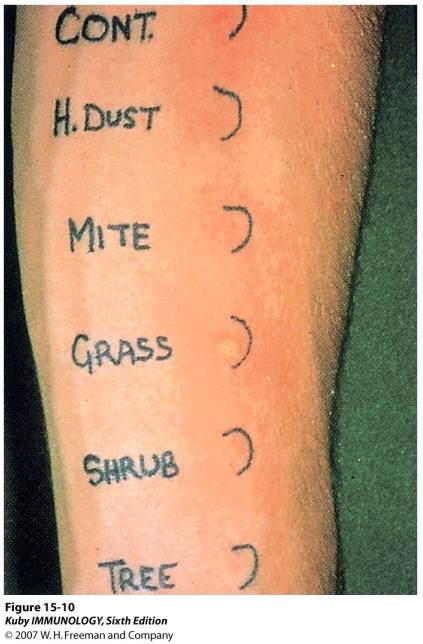 Skin Prick test
1. Skin  prick  test (SPT)

    2. Specific  IgE  measurement  (RAST)

    3. Elimination /  Provocation  test  (Food  allergy)
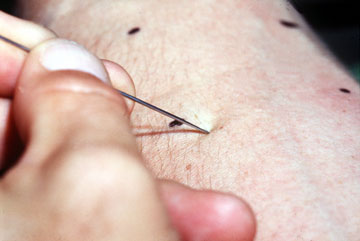 Type II Hypersensitivity Reactions
Features:- 
   - IgG  (or IgM)
   	- Antigens: bound  to  cell  membranes
    		(Self antigens)                            - Exogenous antigens 
      	(microbial) 
          
     	- Complement activation  		(Invariable)
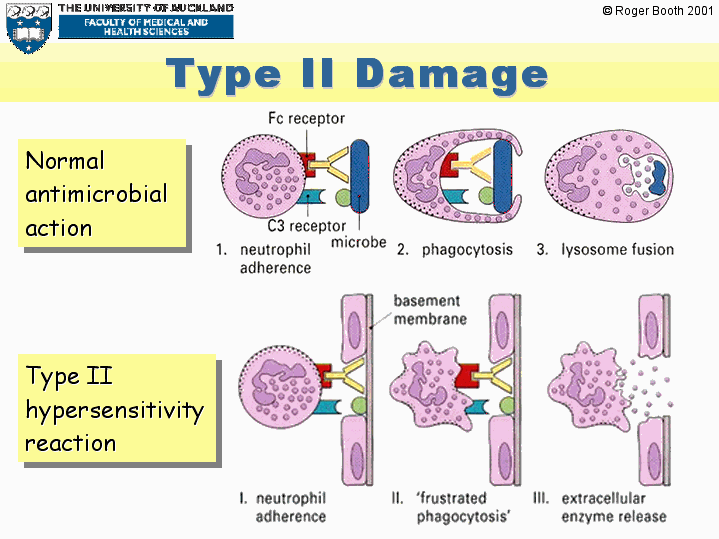 Clinical examples:
Glomerulonephritis    (anti-glomerular basement membrane)
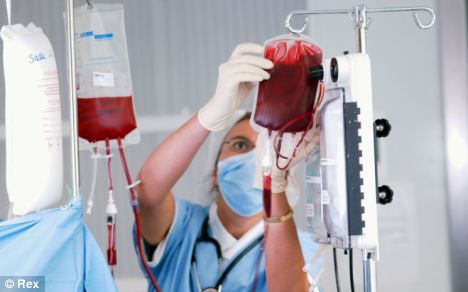 Mis-matched blood transfusion
Diagnosis 

  - Detection of antibodies and antigens by                Immunofluoresence in tissue biopsy specimens  e.g. kidney, skin etc.
Type III: Immune complex hypersensitivity
When an antigen reacts with an antibody the product they form is called an immune complex which is capable of inducing an inflammatory response

Immune complexes are deposited in tissues like kidneys (nephritis), joints (arthritis) or blood vessels (vasculitis)
Type III Hypersensitivity (immune–complex mediated)
Features
                Antibody (IgG/ or IgM) + Antigen (soluble)

                	- Immune – Complex formation

			- Complement activation

              	-  Attraction of inflammatory cells
Type III Reactions
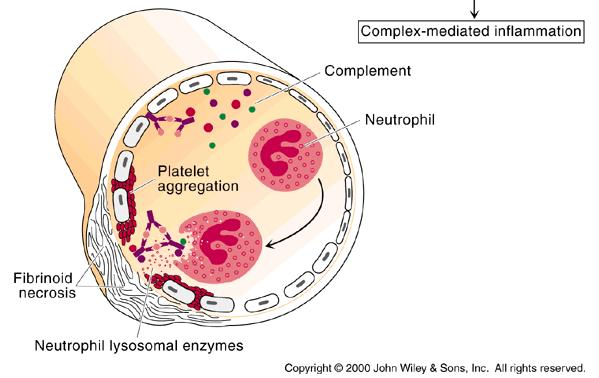 Type III H/S: Clinical examples
Glomerulonephritis: Rheumatoid arthritis, SLE
Diagnosis (Type III H/S)
Demonstration of specific immune complexes in the blood or tissues by:

                 Immunofluoresence
Type IV hypersensitivity reactions(Delayed Hypersensitivity)
Features
Cell mediated immune response 
Antigen dependent T cell (CD4 generally and CD8 occasionally) activation via MHC Class I or II 
Activated macrophages
Delayed onset (2-4 days)
Abnormal cellular response 
(Granuloma formation)
Mediators  released by TDTH cells
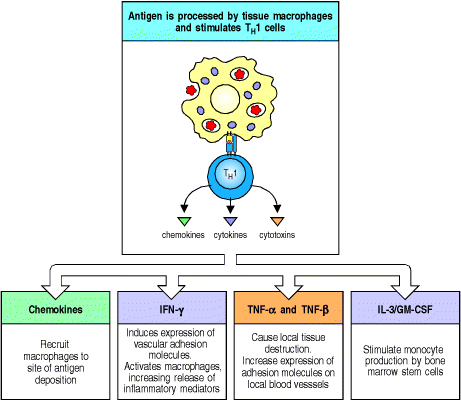 Development of DTH  Response
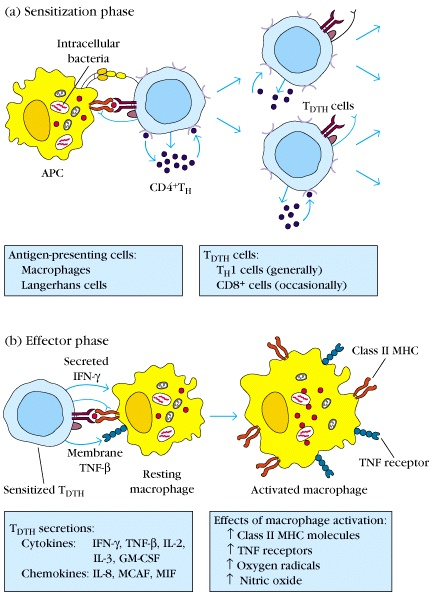 Sensitization phase:
1-2 week period




Effector phase:
24-72 hours
Effector cells
(activated macs)
act non-specifically
Pathophysiology of allergic contact dermatitis.
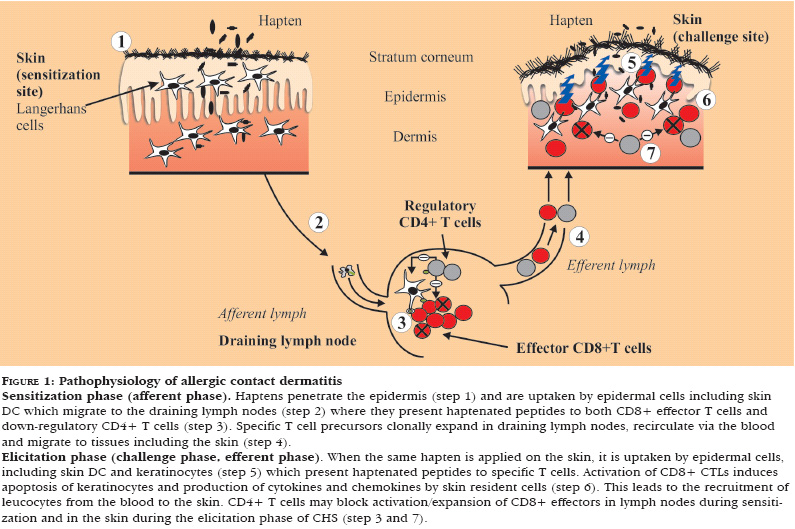 Type IV clinical examples:
Allergic contact dermatitis
TB granuloma
 (persistent antigen)
Diagnosis (Type IV)
1.  Delayed skin test (Mantoux test)

       2.  Patch test (Contact dermatitis)
 
       3.  Lymphocyte transformation test
Allergy Skin Patch Test
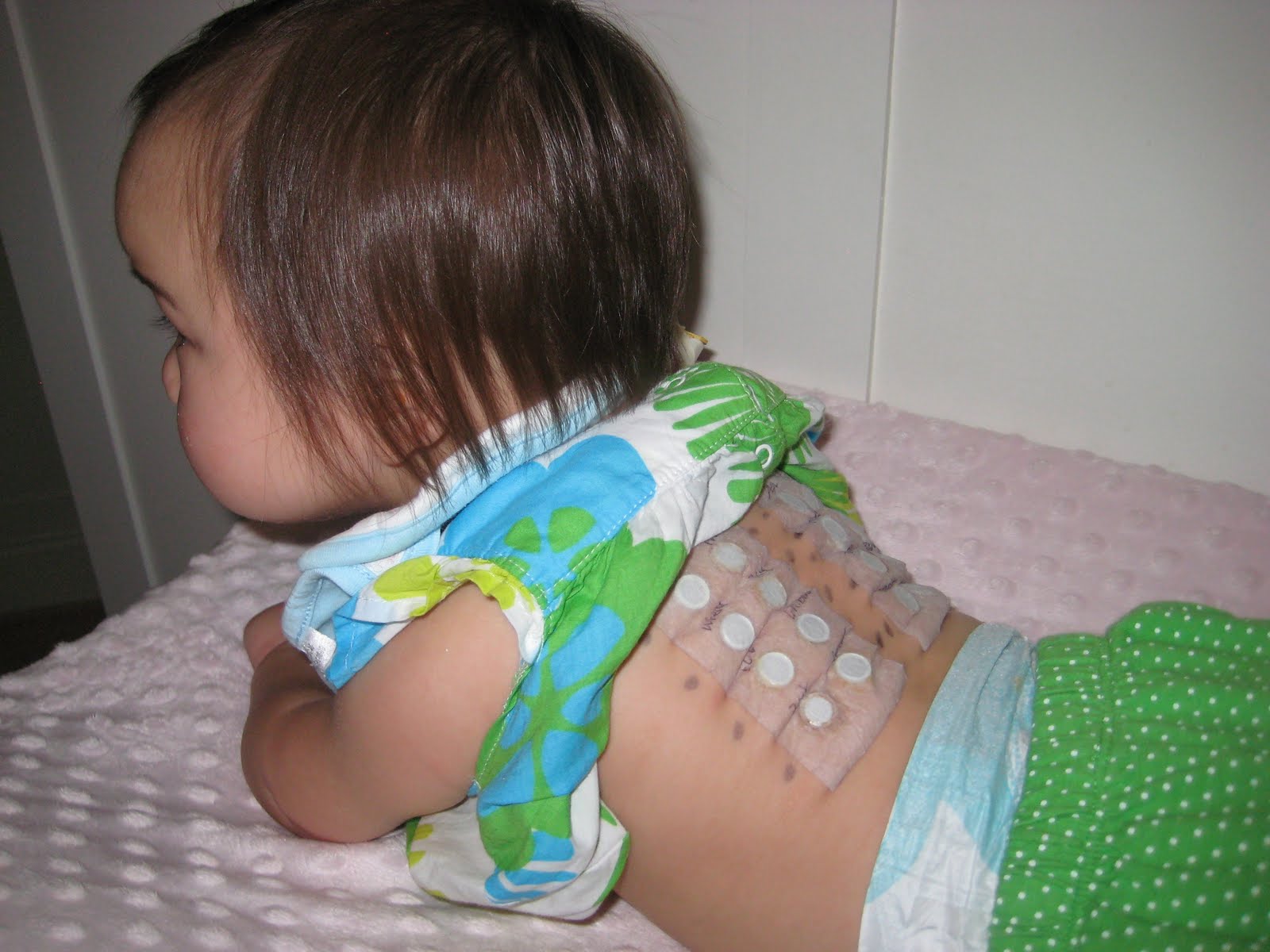 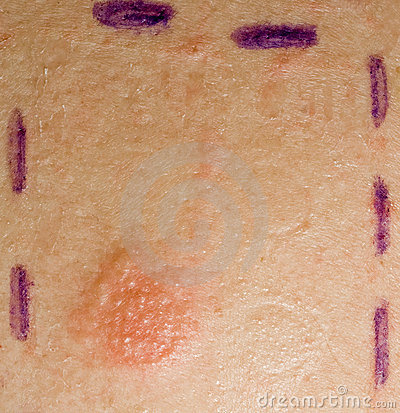 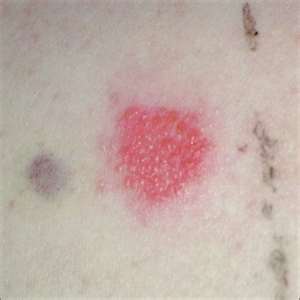 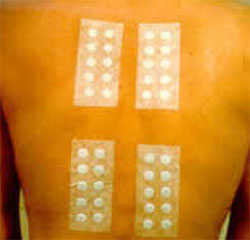 Take Home Message
1.	Type I (IgE), II (IgG) and III (IgG) 	hypersensitivity reactions are mediated by 	antibodies whereas Type IV hypersensitivity 	reaction is a cell mediated immune response.

2.	Hypersensitivity reactions are undesirable, 	excessive, and aberrant immune responses 	associated with disorders such as allergy, 	autoimmunity and chronic inflammation.
Thank you